English Language – Writers Viewpoints and Perspectives
Key Stage 4 – Year 11
Homework Booklet
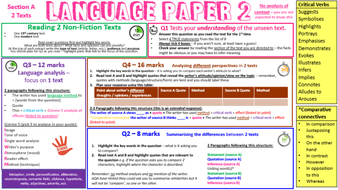 Name______________
Class_______________
1. Section A: Cities
Source A: 20th century nonfiction
Extract taken from Bill Bryson’s travel book Notes from a Small Island.

Blackpool – and I don’t care how many times you hear this, it never stops being amazing – attracts more visitors every year than Greece and has more holiday beds than the whole of Portugal. It consumes more chips per capita than anywhere else on the planet. (It gets through forty acres of potatoes a day.) It has the largest concentration of roller-coasters in Europe. It has the continent's second most popular tourist attraction, the forty-two-acre Pleasure Beach, whose 6.5 million annual visitors are exceeded in number only by those going to the Vatican. It has the most famous illuminations. And on Friday and Saturday nights it has more public toilets than anywhere else in Britain; elsewhere they call them doorways. 

Whatever you may think of the place, it does what it does very well - or if not very well at least very successfully. In the past twenty years, during a period in which the number of Britons taking traditional seaside holidays has declined by a fifth, Blackpool has increased its visitor numbers by 7 per cent and built tourism into a £250-million-a-year industry - no small achievement when you consider the British climate, the fact that Blackpool is ugly, dirty and a long way from anywhere, that its sea is an open toilet, and its attractions nearly all cheap, provincial and dire. 

It was the illuminations that had brought me there. I had been hearing and reading about them for so long that I was genuinely keen to see them. So, after securing a room in a modest guesthouse on a back street, I hastened to the front in a sense of some expectation. Well, all I can say is that Blackpool's illuminations are nothing if not splendid, and they are not splendid. There is, of course, always a danger of disappointment when you finally encounter something you have wanted to see for a long time, but in terms of letdown it would be hard to exceed Blackpool's light show. I thought there would be lasers sweeping the sky, strobe lights tattooing the clouds and other gasp-making dazzlements. Instead there was just a rumbling procession of old trams decorated as rocket ships or Christmas crackers, and several miles of paltry decorations on lampposts. I suppose if you had never seen electricity in action, it would be pretty breathtaking, but I'm not even sure of that. It all just seemed tacky and inadequate on rather a grand scale, like Blackpool itself. 

What was no less amazing than the meagreness of the illuminations were the crowds of people who had come to witness the spectacle. Traffic along the front was bumper to bumper, with childish faces pressed to the windows of every creeping car, and there were masses of people ambling happily along the spacious promenade. At frequent intervals hawkers sold luminous necklaces and bracelets or other short-lived diversions, and were doing a roaring trade. I read somewhere once that half of all visitors to Blackpool have been there at least ten times. Goodness knows what they find in the place. I walked for a mile or so along the prom, and couldn't understand the appeal of it - and I, as you may have realized by now, am an enthusiast for tat. Perhaps I was just weary after my long journey from Porthmadog, but I couldn't wake up any enthusiasm for it at all. I wandered through brightly lit arcades and peered in bingo halls, but the festive atmosphere that seemed to seize everyone failed to rub off on me. Eventually, feeling very tired and very foreign, I retired to a fish restaurant on a side-street, where I had a plate of haddock, chips and peas, and was looked at like I was some kind of southern pansy when I asked for tartare sauce, and afterwards took yet another early night.
Source B: 19th century literary nonfiction
Extract taken from Charles Dickens’ travelogue Pictures from Italy.
 
Pleasant Verona! With its beautiful old palaces, and charming country in the distance, seen from terrace walks, and stately, balustraded galleries*. With its Roman gates, still spanning the fair street, and casting, on the sunlight of to-day, the shade of fifteen hundred years ago. With its marble-fitted churches, lofty towers, rich architecture, and quaint old quiet thoroughfares, where shouts of Montagues and Capulets* once resounded. […] With its fast-rushing river, picturesque old bridge, great castle, waving cypresses, and prospect so delightful, and so cheerful! Pleasant Verona!
In the midst of it, in the Piazza di Bra — a spirit of old time among the familiar realities of the passing hour — is the great Roman Amphitheatre*. So well preserved, and carefully maintained, that every row of seats is there, unbroken. Over certain of the arches, the old Roman numerals may yet be seen; and there are corridors, and staircases, and subterranean* passages for beasts, and winding ways, above ground and below, as when the fierce thousands hurried in and out, intent upon the bloody shows of the arena. Nestling in some of the shadows and hollow places of the walls, now, are smiths with their forges, and a few small dealers of one kind or other; and there are green weeds, and leaves, and grass, upon the parapet. But little else is greatly changed.
When I had traversed all about it, with great interest, and had gone up to the topmost round of seats, and turning from the lovely panorama closed in by the distant Alps, looked down into the building, it seemed to lie before me like the inside of a prodigious* hat of plaited straw, with an enormously broad brim and a shallow crown; the plaits being represented by the four-and-forty rows of seats. The comparison is a homely and fantastic one, in sober remembrance and on paper, but it was irresistibly suggested at the moment, nevertheless.
[…]
I walked through and through the town all the rest of the day, and could have walked there until now, I think. In one place, there was a very pretty modern theatre, where they had just performed the opera (always popular in Verona) of Romeo and Juliet. In another there was a collection, under a colonnade*, of Greek, Roman, and Etruscan remains, presided over by an ancient man who might have been an Etruscan relic himself; for he was not strong enough to open the iron gate, when he had unlocked it, and had neither voice enough to be audible when he described the curiosities, nor sight enough to see them: he was so very old. In another place, there was a gallery of pictures: so abominably bad, that it was quite delightful to see them mouldering away. But anywhere: in the churches, among the palaces, in the streets, on the bridge, or down beside the river: it was always pleasant Verona, and in my remembrance always will be.
 

*Glossary
balustraded gallery = a type of balcony
Montagues and Capulets = the two families from Shakespeare’s Romeo and Juliet, which is set in Verona
Amphitheatre = an open, circular building with a central space for the presentation of dramatic or sporting events surrounded by tiers of seats for spectators
subterranean = underground
prodigious = impressive, extraordinary
colonnade = a type of walkway with a row of columns supporting a roof
Section A: Reading
Answer all questions in this section.
You are advised to spend about 45 minutes on this section.


Q1. Read again the first part of Source A from lines 1 to 14.

Choose four statements below which are true.	
[4 marks]
A. More people visit Blackpool than Greece each year.
B. There are more holiday beds in Blackpool than there are in the whole of Portugal.
C. Blackpool has the highest rollercoasters in Europe.
D. More people visit Pleasure Beach than the Vatican.
E. Pleasure Beach covers over 40 acres.
F. The number of people going to Blackpool each year has declined by a fifth.
G. Blackpool’s tourism industry has become more successful over the past twenty years.
H.  The attractions in Blackpool are expensive and upmarket.


Q2. You need to refer to Source A and Source B for this question.

Use details from both sources. Write a summary of the differences between Blackpool and Verona.
								 [8 marks]



Q3. You now need to refer to lines 8 to 21 in Source B only. 

How does Dickens use language to describe his impressions of the Roman Amphitheatre?
								 [12 marks]



Q4. You need to refer to Source A and Source B for this question.

Compare how the two writers convey their different attitudes to the places they have visited.

In your answer, you could:
•compare their different attitudes
•compare the methods they use to convey their attitudes
•support your ideas with references to both texts
								[16 marks]
Responses:
______________________________________________________________________________________________________________________________________________________________________________________________________________________________________________________________________________________________________________________________________________________________________________________________________________________________________________________________________________________________________________________________________________________________________________________________________________________________________________________________________________________________________________________________________________________________________________________________________________________________________________________________________________________________________________________________________________________________________________________________________________________________________________________________________________________________________________________________________________________________________________________________________________________________________________________________________________________________________________________________________________________________________________________________________________________________________________________________________________________________________________________________________________________________________________________________________________________________________________________________________________________________________________________________________________________________________________________________________________________________________________________________________________________________________________________________________________________________________________________________________________________________________________________________________________________________________________________________________________________________________________________________________________________________________________________________________________________________________________________________________________________________________________________________________________________________________________________________________________________________________________________________________________________________________________________________
________________________________________________________________________________________________________________________________________________________________________________________________________________________________________________________________________________________________________________________________________________________________________________________________________________________________________________________________________________________________________________________________________________________________________________________________________________________________________________________________________________________________________________________________________________________________________________________________________________________________________________________________________________________________________________________________________________________________________________________________________________________________________________________________________________________________________________________________________________________________________________________________________________________________________________________________________________________________________________________________________________________________________________________________________________________________________________________________________________________________________________________________________________________________________________________________________________________________________________________________________________________________________________________________________________________________________________________________________________________________________________________________________________________________________________________________________________________________________________________________________________________________________________________________________________________________________________________________________________________________________________________________________________________________________________________________________________________________________________________________________________________________________________________________________________________________________________________________________________________________________________________________________________________________________________________________________________________________________________________
________________________________________________________________________________________________________________________________________________________________________________________________________________________________________________________________________________________________________________________________________________________________________________________________________________________________________________________________________________________________________________________________________________________________________________________________________________________________________________________________________________________________________________________________________________________________________________________________________________________________________________________________________________________________________________________________________________________________________________________________________________________________________________________________________________________________________________________________________________________________________________________________________________________________________________________________________________________________________________________________________________________________________________________________________________________________________________________________________________________________________________________________________________________________________________________________________________________________________________________________________________________________________________________________________________________________________________________________________________________________________________________________________________________________________________________________________________________________________________________________________________________________________________________________________________________________________________________________________________________________________________________________________________________________________________________________________________________________________________________________________________________________________________________________________________________________________________________________________________________________________________________________________________________________________________________________________________________________________________________
________________________________________________________________________________________________________________________________________________________________________________________________________________________________________________________________________________________________________________________________________________________________________________________________________________________________________________________________________________________________________________________________________________________________________________________________________________________________________________________________________________________________________________________________________________________________________________________________________________________________________________________________________________________________________________________________________________________________________________________________________________________________________________________________________________________________________________________________________________________________________________________________________________________________________________________________________________________________________________________________________________________________________________________________________________________________________________________________________________________________________________________________________________________________________________________________________________________________________________________________________________________________________________________________________________________________________________________________________________________________________________________________________________________________________________________________________________________________________________________________________________________________________________________________________________________________________________________________________________________________________________________________________________________________________________________________________________________________________________________________________________________________________________________________________________________________________________________________________________________________________________________________________________________________________________________________________________________________________________________
2. Section B: Article
Section B: Writing
You are advised to spend about 45 minutes on this section.
Write in full sentences.
You are reminded of the need to plan your answer.
You should leave enough time to check your work at the end.
Q5. ‘These days, there is no point in travelling to see the world: we can see it all on TV or on the Internet.’

Write an article for a teenage magazine in which you explain your point of view on this statement.


(24 marks for content and organisation
16 marks for technical accuracy)
[40 marks]

Plan:
Responses:
______________________________________________________________________________________________________________________________________________________________________________________________________________________________________________________________________________________________________________________________________________________________________________________________________________________________________________________________________________________________________________________________________________________________________________________________________________________________________________________________________________________________________________________________________________________________________________________________________________________________________________________________________________________________________________________________________________________________________________________________________________________________________________________________________________________________________________________________________________________________________________________________________________________________________________________________________________________________________________________________________________________________________________________________________________________________________________________________________________________________________________________________________________________________________________________________________________________________________________________________________________________________________________________________________________________________________________________________________________________________________________________________________________________________________________________________________________________________________________________________________________________________________________________________________________________________________________________________________________________________________________________________________________________________________________________________________________________________________________________________________________________________________________________________________________________________________________________________________________________________________________________________________________________________________________________________
________________________________________________________________________________________________________________________________________________________________________________________________________________________________________________________________________________________________________________________________________________________________________________________________________________________________________________________________________________________________________________________________________________________________________________________________________________________________________________________________________________________________________________________________________________________________________________________________________________________________________________________________________________________________________________________________________________________________________________________________________________________________________________________________________________________________________________________________________________________________________________________________________________________________________________________________________________________________________________________________________________________________________________________________________________________________________________________________________________________________________________________________________________________________________________________________________________________________________________________________________________________________________________________________________________________________________________________________________________________________________________________________________________________________________________________________________________________________________________________________________________________________________________________________________________________________________________________________________________________________________________________________________________________________________________________________________________________________________________________________________________________________________________________________________________________________________________________________________________________________________________________________________________________________________________________________________________________________________________________
________________________________________________________________________________________________________________________________________________________________________________________________________________________________________________________________________________________________________________________________________________________________________________________________________________________________________________________________________________________________________________________________________________________________________________________________________________________________________________________________________________________________________________________________________________________________________________________________________________________________________________________________________________________________________________________________________________________________________________________________________________________________________________________________________________________________________________________________________________________________________________________________________________________________________________________________________________________________________________________________________________________________________________________________________________________________________________________________________________________________________________________________________________________________________________________________________________________________________________________________________________________________________________________________________________________________________________________________________________________________________________________________________________________________________________________________________________________________________________________________________________________________________________________________________________________________________________________________________________________________________________________________________________________________________________________________________________________________________________________________________________________________________________________________________________________________________________________________________________________________________________________________________________________________________________________________________________________________________________________
3. Section A: Life and Death
Source A: 21st century nonfiction
Article by Arthur C. Brooks, taken from The New York Times.

9th January 2016

Want a better 2016? Try thinking more about your impending demise.

Years ago on a visit to Thailand, I was surprised to learn that Buddhist monks often contemplate the photos of corpses in various stages of decay. The Buddha himself recommended corpse meditation. “This body, too,” students were taught to say about their own bodies, “such is its nature, such is its future, such its unavoidable fate.”

Paradoxically, this meditation on death is intended as a key to better living. It makes disciples aware of the transitory nature of their own physical lives and stimulates a realignment between momentary desires and existential goals. In other words, it makes one ask, “Am I making the right use of my scarce and precious life?”

In fact, most people suffer grave misalignment. In a 2004 article in the journal Science, a team of scholars, including the Nobel Prize winner Daniel Kahneman, surveyed a group of women to compare how much satisfaction they derived from their daily activities. Among voluntary activities, we might expect that choices would roughly align with satisfaction. Not so. The women reported deriving more satisfaction from prayer, worship and meditation than from watching television. Yet the average respondent spent more than five times as long watching TV as engaging in spiritual activities.

If anything, this study understates the misalignment problem. The American Time Use Survey from the Bureau of Labor Statistics shows that, in 2014, the average American adult spent four times longer watching television than “socializing and communicating,” and 20 times longer on TV than on “religious and spiritual activities.” The survey did not ask about hours surfing the web, but we can imagine a similar disparity.

This misalignment leads to ennui and regret. I’m reminded of a friend who was hopelessly addicted to British crossword puzzles (the ones with clues that seem inscrutable to Americans, such as, “The portly gentleman ate his cat, backwards”). A harmless pastime, right? My friend didn’t think so — he was so racked with guilt after wasting hours that he consulted a psychotherapist about how to quit. (The advice: Schedule a reasonable amount of time for crosswords and stop feeling guilty.)

While few people share my friend’s interest, many share his anxiety. Millions have resolved to waste less time in 2016 and have already failed. I imagine some readers of this article are filled with self-loathing because they just wasted 10 minutes on a listicle titled “Celebrities With Terrible Skin.”

Some might say that this reveals our true preferences for TV and clickbait over loved ones and God. But I believe it is an error in decision making. Our days tend to be an exercise in distraction. We think about the past and future more than the present; we are mentally in one place and physically in another. Without consciousness, we mindlessly blow the present moment on low-value activities.

The secret is not simply a resolution to stop wasting time, however. It is to find a systematic way to raise the scarcity of time to our consciousness.
Even if contemplating a corpse is a bit too much, you can still practice some of the Buddha’s wisdom resolving to live as if 2016 were your last year. Then remorselessly root out activities, small and large, that don’t pass the “last-year test.”

There are many creative ways to practice this test. For example, if you plan a summer vacation, consider what would you do for a week or two if this were your last opportunity. With whom would you reconnect and spend some time? Would you settle your soul on a silent retreat, or instead spend the time drunk in Cancún, Mexico?

If this year were your last, would you spend the next hour mindlessly checking your social media, or would you read something that uplifts you instead? Would you compose a snarky comment on this article, or use the time to call a friend to see how she is doing? Hey, I’m not judging here.

Some might think that the last-year test is impractical. As an acquaintance of mine joked, “If I had one year to live, I’d run up my credit cards.” In truth, he probably wouldn’t. In a new paper in the science journal PLOS One, two psychologists looked at the present value of money when people contemplated death. One might assume that when reminded of death, people would greatly value current spending over future spending. But that’s not how it turned out. Considering death actually made respondents less likely to want to blow money now than other scenarios did.

Will cultivating awareness of the scarcity of your time make you grim and serious? Not at all. In fact, there is some evidence that contemplating death makes you funnier. Two scholars in 2013 published an academic paper detailing research in which they subliminally primed people to think about either death or pain, and then asked them to caption cartoons. Outside raters found the death-primed participants’ captions to be funnier.

There’s still time to rethink your resolutions. Forget losing weight and saving money. Those are New Year’s resolutions for amateurs. This year, improve your alignment, and maybe get funnier in the process: Be fully alive now by meditating on your demise. Happy 2016!
Source B: 19th century literary nonfiction
Extract from a letter sent by Fyodor Dostoevsky to his brother on 22nd December 1849.
 
Brother, my precious friend! all is settled! I am sentenced to four years’ hard labour in the fortress (I believe, of Orenburg) and after that to serve as a private. To-day, the 22nd of December, we were taken to the Semionov Drill Ground. There the sentence of death was read to all of us, we were told to kiss the Cross, our swords were broken over our heads, and our last toilet was made* (white shirts). Then three were tied to the pillar for execution. I was the sixth. Three at a time were called out; consequently, I was in the second batch and no more than a minute was left me to live. I remembered you, brother, and all yours; during the last minute you, you alone, were in my mind, only then I realised how I love you, dear brother mine! I also managed to embrace Plescheyev and Durov who stood close to me and to say good-bye to them. Finally the retreat was sounded, and those tied to the pillar were led back, and it was announced that His Imperial Majesty granted us our lives. Then the present sentences. Palm alone has been pardoned, and returns with his old rank to the army.
I was just told, dear brother, that to-day or to-morrow we are to be sent off. I asked to see you. But I was told that this was impossible; I may only write you this letter: make haste and give me a reply as soon as you can. I am afraid that you may somehow have got to know of my death-sentence. From the windows of the prison-van, when we were taken to the Semionov Drill Ground, I saw a multitude of people; perhaps the news reached you, and you suffered for me. Now you will be easier on my account. Brother! I have not become downhearted or low-spirited. Life is everywhere life, life in ourselves, not in what is outside us. There will be people near me, and to be a man among people and remain a man for ever, not to be downhearted nor to fall in whatever misfortunes may befall me – this is life; this is the task of life. I have realised this. This idea has entered into my flesh and into my blood. Yes, it’s true! The head which was creating, living with the highest life of art, which had realised and grown used to the highest needs of the spirit, that head has already been cut off from my shoulders. There remains the memory and the images created but not yet incarnated by me. They will lacerate me, it is true! But there remains in me my heart and the same flesh and blood which can also love, and suffer, and desire, and remember, and this, after all, is life. On voit le soleil!* Now, good-bye, brother! Don’t grieve for me!
[…]
Write to me more often, write more details, more, more facts. In every letter write about all kinds of family details, of trifles, don’t forget. This will give me hope and life. If you knew how your letters revived me here in the fortress. These last two months and a half, when it was forbidden to write or receive a letter, have been very hard on me. I was ill. The fact that you did not send me money now and then worried me on your account; it meant you yourself were in great need! Kiss the children once again; their lovely faces do not leave my mind. Ah, that they may be happy! Be happy yourself too, brother, be happy!
But do not grieve, for the love of God, do not grieve for me! Do believe that I am no down-hearted, do remember that hope has not deserted me. In four years there will be a mitigation of my fate. I shall be a private soldier, – no longer a prisoner, and remember that some time I shall embrace you. I was to-day in the grip of death for three-quarters of an hour; I have lived it through with that idea; I was at the last instant and now I live again!
 
*Glossary
our last toilet was made = we put on clothes for the last time
On voit le soleil! = We see the sun! (French)
Section A: Reading
Answer all questions in this section.
You are advised to spend about 45 minutes on this section.


Q1. Read again the first part of Source A from lines 1 to 21.

Choose four statements below which are true.	
[4 marks]
A. The writer recommends that to be happy, you should think about your own death.
B. ‘Corpse meditation’ is a term given to the practice of meditating in a grave.
C. ‘Corpse meditation’ is intended to make you more aware of how precious life is.
D. Daniel Kahneman won the Nobel Prize in 2004 for his study into misalignment.
E. Misalignment is when you don’t spend enough time thinking about how precious life is.
F. Misalignment is when the time you spend doing things that give you satisfaction is less than the time you spend doing things that don’t give you satisfaction.
G. A 2014 survey found that the average American spends much more time watching TV than engaging in spiritual or religious activities.
H. A 2014 survey found that the average American spends much more time surfing the web than socialising and communicating.


Q2. You need to refer to Source A and Source B for this question.

Use details from both sources. Write a summary of the differences between the two writers’ experiences.
								 [8 marks]



Q3. You now need to refer to Source B only. 

How does Dostoevsky use language to show how much he loves his brother?
								 [12 marks]



Q4. You need to refer to Source A and Source B for this question.

Compare how the two writers convey their different attitudes to life and death.

In your answer, you could:
•compare their different attitudes
•compare the methods they use to convey their attitudes
•support your ideas with references to both texts
								[16 marks]
Responses:
______________________________________________________________________________________________________________________________________________________________________________________________________________________________________________________________________________________________________________________________________________________________________________________________________________________________________________________________________________________________________________________________________________________________________________________________________________________________________________________________________________________________________________________________________________________________________________________________________________________________________________________________________________________________________________________________________________________________________________________________________________________________________________________________________________________________________________________________________________________________________________________________________________________________________________________________________________________________________________________________________________________________________________________________________________________________________________________________________________________________________________________________________________________________________________________________________________________________________________________________________________________________________________________________________________________________________________________________________________________________________________________________________________________________________________________________________________________________________________________________________________________________________________________________________________________________________________________________________________________________________________________________________________________________________________________________________________________________________________________________________________________________________________________________________________________________________________________________________________________________________________________________________________________________________________________________
________________________________________________________________________________________________________________________________________________________________________________________________________________________________________________________________________________________________________________________________________________________________________________________________________________________________________________________________________________________________________________________________________________________________________________________________________________________________________________________________________________________________________________________________________________________________________________________________________________________________________________________________________________________________________________________________________________________________________________________________________________________________________________________________________________________________________________________________________________________________________________________________________________________________________________________________________________________________________________________________________________________________________________________________________________________________________________________________________________________________________________________________________________________________________________________________________________________________________________________________________________________________________________________________________________________________________________________________________________________________________________________________________________________________________________________________________________________________________________________________________________________________________________________________________________________________________________________________________________________________________________________________________________________________________________________________________________________________________________________________________________________________________________________________________________________________________________________________________________________________________________________________________________________________________________________________________________________________________________________
________________________________________________________________________________________________________________________________________________________________________________________________________________________________________________________________________________________________________________________________________________________________________________________________________________________________________________________________________________________________________________________________________________________________________________________________________________________________________________________________________________________________________________________________________________________________________________________________________________________________________________________________________________________________________________________________________________________________________________________________________________________________________________________________________________________________________________________________________________________________________________________________________________________________________________________________________________________________________________________________________________________________________________________________________________________________________________________________________________________________________________________________________________________________________________________________________________________________________________________________________________________________________________________________________________________________________________________________________________________________________________________________________________________________________________________________________________________________________________________________________________________________________________________________________________________________________________________________________________________________________________________________________________________________________________________________________________________________________________________________________________________________________________________________________________________________________________________________________________________________________________________________________________________________________________________________________________________________________________________
________________________________________________________________________________________________________________________________________________________________________________________________________________________________________________________________________________________________________________________________________________________________________________________________________________________________________________________________________________________________________________________________________________________________________________________________________________________________________________________________________________________________________________________________________________________________________________________________________________________________________________________________________________________________________________________________________________________________________________________________________________________________________________________________________________________________________________________________________________________________________________________________________________________________________________________________________________________________________________________________________________________________________________________________________________________________________________________________________________________________________________________________________________________________________________________________________________________________________________________________________________________________________________________________________________________________________________________________________________________________________________________________________________________________________________________________________________________________________________________________________________________________________________________________________________________________________________________________________________________________________________________________________________________________________________________________________________________________________________________________________________________________________________________________________________________________________________________________________________________________________________________________________________________________________________________________________________________________________________________
4. Section B: Speech
Section B: Writing
You are advised to spend about 45 minutes on this section.
Write in full sentences.
You are reminded of the need to plan your answer.
You should leave enough time to check your work at the end.
Q5. Write a speech to deliver in a school assembly about the importance of having a healthy lifestyle.




(24 marks for content and organisation
16 marks for technical accuracy)
[40 marks]

Plan:
Responses:
______________________________________________________________________________________________________________________________________________________________________________________________________________________________________________________________________________________________________________________________________________________________________________________________________________________________________________________________________________________________________________________________________________________________________________________________________________________________________________________________________________________________________________________________________________________________________________________________________________________________________________________________________________________________________________________________________________________________________________________________________________________________________________________________________________________________________________________________________________________________________________________________________________________________________________________________________________________________________________________________________________________________________________________________________________________________________________________________________________________________________________________________________________________________________________________________________________________________________________________________________________________________________________________________________________________________________________________________________________________________________________________________________________________________________________________________________________________________________________________________________________________________________________________________________________________________________________________________________________________________________________________________________________________________________________________________________________________________________________________________________________________________________________________________________________________________________________________________________________________________________________________________________________________________________________________________
________________________________________________________________________________________________________________________________________________________________________________________________________________________________________________________________________________________________________________________________________________________________________________________________________________________________________________________________________________________________________________________________________________________________________________________________________________________________________________________________________________________________________________________________________________________________________________________________________________________________________________________________________________________________________________________________________________________________________________________________________________________________________________________________________________________________________________________________________________________________________________________________________________________________________________________________________________________________________________________________________________________________________________________________________________________________________________________________________________________________________________________________________________________________________________________________________________________________________________________________________________________________________________________________________________________________________________________________________________________________________________________________________________________________________________________________________________________________________________________________________________________________________________________________________________________________________________________________________________________________________________________________________________________________________________________________________________________________________________________________________________________________________________________________________________________________________________________________________________________________________________________________________________________________________________________________________________________________________________________
________________________________________________________________________________________________________________________________________________________________________________________________________________________________________________________________________________________________________________________________________________________________________________________________________________________________________________________________________________________________________________________________________________________________________________________________________________________________________________________________________________________________________________________________________________________________________________________________________________________________________________________________________________________________________________________________________________________________________________________________________________________________________________________________________________________________________________________________________________________________________________________________________________________________________________________________________________________________________________________________________________________________________________________________________________________________________________________________________________________________________________________________________________________________________________________________________________________________________________________________________________________________________________________________________________________________________________________________________________________________________________________________________________________________________________________________________________________________________________________________________________________________________________________________________________________________________________________________________________________________________________________________________________________________________________________________________________________________________________________________________________________________________________________________________________________________________________________________________________________________________________________________________________________________________________________________________________________________________________________
5. Section A: Home
Source A: 21st century nonfiction
Extract from I Am Malala, a memoir by Malala Yousafzai.

When I close my eyes, I can see my bedroom. The bed is unmade, my fluffy blanket in a heap, because I’ve rushed out for school, late for an exam. My school timetable is open on my desk to a page dated 9 October, 2012. And my school uniform – my white shalwar and blue kamiz – is on a peg on the wall, waiting for me.

I can hear the kids playing cricket in the alley behind our home. I can hear the hum of the bazaar not far away. And if I listen very closely I can hear Safina, my friend next door, tapping on the wall we share so she can tell me a secret.

I smell rice cooking as my mother works in the kitchen. I hear my little brothers fighting over the remote – the TV switching between WWE Smackdown and cartoons. Soon, I’ll hear my father’s deep voice as he calls out my nickname. ‘Jani,’ he’ll say, which is Persian for ‘dear one’, ‘how was the school running today?’ He was asking how things were at the Khushal School for Girls, which he founded and I attended, but I always took the opportunity to answer the question literally. 

‘Aha,’ I’d joke, ‘the school is walking not running!’ This was my way of telling him I thought things could be better.

I left that beloved home in Pakistan one morning – planning to dive back under the covers as soon as school was over – and ended up a world away. 

Some people say it is too dangerous to go back there now. That I’ll never be able to return. And so, from time to time, I go there in my mind.

But now another family lives in that home, another girl sleeps in that bedroom – while I am thousands of miles away. I don’t care much about the other things in my room but I do worry about the school trophies on my bookcase. I even dream about them sometimes. There’s a runner’s-up award from the first speaking contest I ever entered. And more than forty-five golden cups and medals for being first in my class for exams, debates and competitions. To someone else, they might seem mere trinkets made of plastic. To someone else, they may simply look like prizes for good grades. But to me, they are reminders of the life I loved and the girl I was – before I left home that fateful day.

When I open my eyes, I am in my new bedroom. It is in a sturdy brick house in a damp and chilly place called Birmingham, England. Here there is water running from every tap, hot or cold as you like. No need to carry canisters of gas from the market to heat the water. Here there are large rooms with shiny wood floors, filled with large furniture and a large, large TV. 

There is hardly a sound in this calm, leafy suburb. No children laughing and yelling. No women downstairs chopping vegetables and gossiping with my mother. No men smoking cigarettes and debating politics. Sometimes, though, even with these thick walls between us, I can hear someone in my family crying for home. But then my father will burst through the front door, his voice booming. ‘Jani!’ he’ll say. ‘How was school today?’

Now there’s no play on words. He’s not asking about the school he runs and that I attend. But there’s a note of worry in his voice, as if he fears I won’t be there to reply. Because it was not so long ago that I was nearly killed – simply because I was speaking out about my right to go to school.
Source B: 19th century literary nonfiction
Extract from Margaret Oliphant’s autobiography.

I remember nothing of Wallyford, where I was born, but opened my eyes to life, so far as I remember, in the village of Lasswade, where we lived in a little house, I think, on the road to Dalkeith. I recollect the wintry road ending to my consciousness in a slight ascent with big ash trees forming a sort of arch; underneath which I fancy was a toll-bar, the way into the world appropriately barred by that turnpike*. But no, that was not the way into the world, for the world was Edinburgh, the coach for which, I am almost sure, went the other way through the village and over the bridge to the left hand, starting from somewhere close to Mr Todd the baker’s shop, of which I have a faint and kind recollection. It was by that way that Frank came home on Saturday nights, to spend Sunday at home, walking out from Edinburgh (about six miles) to walk in again on Monday in the dark winter mornings. I recollect nothing about the summer mornings when he set out on that walk, but remember vividly like a picture the Monday mornings in winter; the fire burning cheerfully and candles on the breakfast table, all dark but with a subtle sense of morning, though it seemed a kind of dissipation* to be up so long before the day. I can see myself, a small creature seated on a stool by the fire, toasting a cake of dough which was brought for me by the baker with the prematurely early rolls, which were for Frank. (This dough was the special feature of the morning to me, and I suppose I had it only on these occasions.) And my mother, who never seemed to sit down in the strange, little, warm, bright picture, but to hover about the table pouring out tea, supplying everything he wanted to her boy (how proud, how fond of him! – her eyes liquid and bright with love as she hovered about); and Frank, the dearest of companions so long – then long separated, almost alienated, brought back again at the end to my care. How bright he was then, how good always to me, how fond of his little sister! – impatient by moments, good always. And he was a kind of god to me – my Frank, as I always called him. I remember once weeping bitterly over a man singing in the street, a buttoned-up, shabby-genteel man, whom, on being questioned why I cried, I acknowledged I thought like my Frank. That was when he was absent, and my mother’s anxiety reflected in a child’s mind went, I suppose, the length of fancying that Frank too might have to sing in the street. (He would have come off very badly in that case, for he did not know one tune from another, much less could he sing a note!) 

*Glossary
turnpike = a toll gate (a barrier across a road where drivers or pedestrians must pay to go further)
dissipation = waste of energy
Section A: Reading
Answer all questions in this section.
You are advised to spend about 45 minutes on this section.


Q1. Read again the first part of Source A from lines 1 to 18.

Choose four statements below which are true.	
[4 marks]
A. Malala finds it difficult to remember what her bedroom looks like.
B. Malala had a blue and white school uniform. 
C. Malala’s bedroom shares a wall with her neighbour’s house.
D. Malala’s sister is called Safina.
E. There was a market near Malala’s home.
F. Malala’s father was the headmaster of the Khushal School for Girls.
G. Malala always speaks seriously to her father.
H. Malala no longer lives in her childhood home.


Q2. You need to refer to Source A and Source B for this question.

Use details from both sources. Write a summary of the differences between Malala’s home in Birmingham and Oliphant’s home in Lasswade.
								 [8 marks]



Q3. You now need to refer to Source B only. 

How does Oliphant use language to show how much she loved her brother?
 								[12 marks]



Q4. You need to refer to Source A and Source B for this question.

Compare how the two writers convey their different memories of their childhood home.

In your answer, you could:
•compare their different memories
•compare the methods they use to convey their memories
•support your ideas with references to both texts
								[16 marks]
Responses:
______________________________________________________________________________________________________________________________________________________________________________________________________________________________________________________________________________________________________________________________________________________________________________________________________________________________________________________________________________________________________________________________________________________________________________________________________________________________________________________________________________________________________________________________________________________________________________________________________________________________________________________________________________________________________________________________________________________________________________________________________________________________________________________________________________________________________________________________________________________________________________________________________________________________________________________________________________________________________________________________________________________________________________________________________________________________________________________________________________________________________________________________________________________________________________________________________________________________________________________________________________________________________________________________________________________________________________________________________________________________________________________________________________________________________________________________________________________________________________________________________________________________________________________________________________________________________________________________________________________________________________________________________________________________________________________________________________________________________________________________________________________________________________________________________________________________________________________________________________________________________________________________________________________________________________________________
________________________________________________________________________________________________________________________________________________________________________________________________________________________________________________________________________________________________________________________________________________________________________________________________________________________________________________________________________________________________________________________________________________________________________________________________________________________________________________________________________________________________________________________________________________________________________________________________________________________________________________________________________________________________________________________________________________________________________________________________________________________________________________________________________________________________________________________________________________________________________________________________________________________________________________________________________________________________________________________________________________________________________________________________________________________________________________________________________________________________________________________________________________________________________________________________________________________________________________________________________________________________________________________________________________________________________________________________________________________________________________________________________________________________________________________________________________________________________________________________________________________________________________________________________________________________________________________________________________________________________________________________________________________________________________________________________________________________________________________________________________________________________________________________________________________________________________________________________________________________________________________________________________________________________________________________________________________________________________________
________________________________________________________________________________________________________________________________________________________________________________________________________________________________________________________________________________________________________________________________________________________________________________________________________________________________________________________________________________________________________________________________________________________________________________________________________________________________________________________________________________________________________________________________________________________________________________________________________________________________________________________________________________________________________________________________________________________________________________________________________________________________________________________________________________________________________________________________________________________________________________________________________________________________________________________________________________________________________________________________________________________________________________________________________________________________________________________________________________________________________________________________________________________________________________________________________________________________________________________________________________________________________________________________________________________________________________________________________________________________________________________________________________________________________________________________________________________________________________________________________________________________________________________________________________________________________________________________________________________________________________________________________________________________________________________________________________________________________________________________________________________________________________________________________________________________________________________________________________________________________________________________________________________________________________________________________________________________________________________
________________________________________________________________________________________________________________________________________________________________________________________________________________________________________________________________________________________________________________________________________________________________________________________________________________________________________________________________________________________________________________________________________________________________________________________________________________________________________________________________________________________________________________________________________________________________________________________________________________________________________________________________________________________________________________________________________________________________________________________________________________________________________________________________________________________________________________________________________________________________________________________________________________________________________________________________________________________________________________________________________________________________________________________________________________________________________________________________________________________________________________________________________________________________________________________________________________________________________________________________________________________________________________________________________________________________________________________________________________________________________________________________________________________________________________________________________________________________________________________________________________________________________________________________________________________________________________________________________________________________________________________________________________________________________________________________________________________________________________________________________________________________________________________________________________________________________________________________________________________________________________________________________________________________________________________________________________________________________________________
6. Section B: Article
Section B: Writing
You are advised to spend about 45 minutes on this section.
Write in full sentences.
You are reminded of the need to plan your answer.
You should leave enough time to check your work at the end.
Q5. ‘Your identity has nothing to do with the town or country or continent you come from. Being British, European, Asian or African makes no difference to who you are.’

Write an online article aimed at teenagers, giving your thoughts in response to this statement.



(24 marks for content and organisation
16 marks for technical accuracy)
[40 marks]

Plan:
Responses:
______________________________________________________________________________________________________________________________________________________________________________________________________________________________________________________________________________________________________________________________________________________________________________________________________________________________________________________________________________________________________________________________________________________________________________________________________________________________________________________________________________________________________________________________________________________________________________________________________________________________________________________________________________________________________________________________________________________________________________________________________________________________________________________________________________________________________________________________________________________________________________________________________________________________________________________________________________________________________________________________________________________________________________________________________________________________________________________________________________________________________________________________________________________________________________________________________________________________________________________________________________________________________________________________________________________________________________________________________________________________________________________________________________________________________________________________________________________________________________________________________________________________________________________________________________________________________________________________________________________________________________________________________________________________________________________________________________________________________________________________________________________________________________________________________________________________________________________________________________________________________________________________________________________________________________________________
________________________________________________________________________________________________________________________________________________________________________________________________________________________________________________________________________________________________________________________________________________________________________________________________________________________________________________________________________________________________________________________________________________________________________________________________________________________________________________________________________________________________________________________________________________________________________________________________________________________________________________________________________________________________________________________________________________________________________________________________________________________________________________________________________________________________________________________________________________________________________________________________________________________________________________________________________________________________________________________________________________________________________________________________________________________________________________________________________________________________________________________________________________________________________________________________________________________________________________________________________________________________________________________________________________________________________________________________________________________________________________________________________________________________________________________________________________________________________________________________________________________________________________________________________________________________________________________________________________________________________________________________________________________________________________________________________________________________________________________________________________________________________________________________________________________________________________________________________________________________________________________________________________________________________________________________________________________________________________________
________________________________________________________________________________________________________________________________________________________________________________________________________________________________________________________________________________________________________________________________________________________________________________________________________________________________________________________________________________________________________________________________________________________________________________________________________________________________________________________________________________________________________________________________________________________________________________________________________________________________________________________________________________________________________________________________________________________________________________________________________________________________________________________________________________________________________________________________________________________________________________________________________________________________________________________________________________________________________________________________________________________________________________________________________________________________________________________________________________________________________________________________________________________________________________________________________________________________________________________________________________________________________________________________________________________________________________________________________________________________________________________________________________________________________________________________________________________________________________________________________________________________________________________________________________________________________________________________________________________________________________________________________________________________________________________________________________________________________________________________________________________________________________________________________________________________________________________________________________________________________________________________________________________________________________________________________________________________________________________
7. Section A: Ships
Source A: 21st century nonfiction
Taken from Boating Safety and Safe Boating Blog
How to Survive a Sinking Ship

You've obtained your boat license and are now ready to venture out for some sea-bound fun. But would you know what to do if you were on a sinking ship? The following article will outline the steps you should take if ever you find yourself aboard a sinking ship. Fortunately, the odds of surviving a sinking ship are very high. The most important thing to do is stay calm.

Be prepared
Anyone who's had experience as a scout will know these 2 words: "be prepared". The meaning behind this famous saying is closely tied to another famous saying "knowing is half the battle". Those two bits of advice could very well save your life on a sinking ship.
Before even stepping aboard, prepare an evacuation bag complete with the tools you'd need to survive on a raft or an island.

Your survival kit should include:
Compass
Flashlight
Waterproof matches
Knife
Sunscreen lotion
Fresh water
Mirror for signalling
Flares
First aid kit
Some food rations

Learn Where Everything Is
Make sure to explore the ship and become familiar with all the emergency exits and evacuation maps. Find the closest lifeboat to your cabin, and be sure to know where all the life jackets are. When it comes to ocean survival, floating is everything. You may have been able to tread water for hours back in the old swimming pool, but the ocean is much, much colder and rough. You'll already be fatigued and in a relative state of shock, and the ocean is filled with various forms of dangly leg-eaters.

Calm Down!
So there you are, relaxing by the pool when suddenly the loud horn lets out 7 short bursts followed by one long one. This is not the boat playing battleship via Morse code with another distant ship, this is in fact the signal to abandon ship.

Screaming and running is the quickest way to get yourself killed. You're not thinking clearly, making terrible decisions, expending valuable energy and rushing into the madness of the mob. One trip and you could get trampled. Let the frenzying folk do their thing, and practice a little something called square breathing.

Square Breathing:
Inhale deeply for 4 seconds
Hold your lungs full for 4 seconds
Exhale for 4 seconds
Hold your longs empty for 4 seconds



Do this 3-4 times and your nerves will settle, your heart rate will slow, and you will find it much easier to focus on survival. This simple technique is used in the military to lower the heart rates of snipers.

Statistically speaking, in an emergency scenario 70% of people will panic, 15% are going to make irrational decisions, and only the remaining 15% will be thinking clearly. Remaining calm already places you above 85% of the rest of the ship.
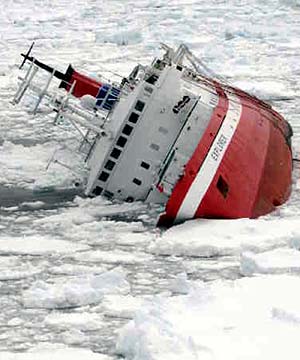 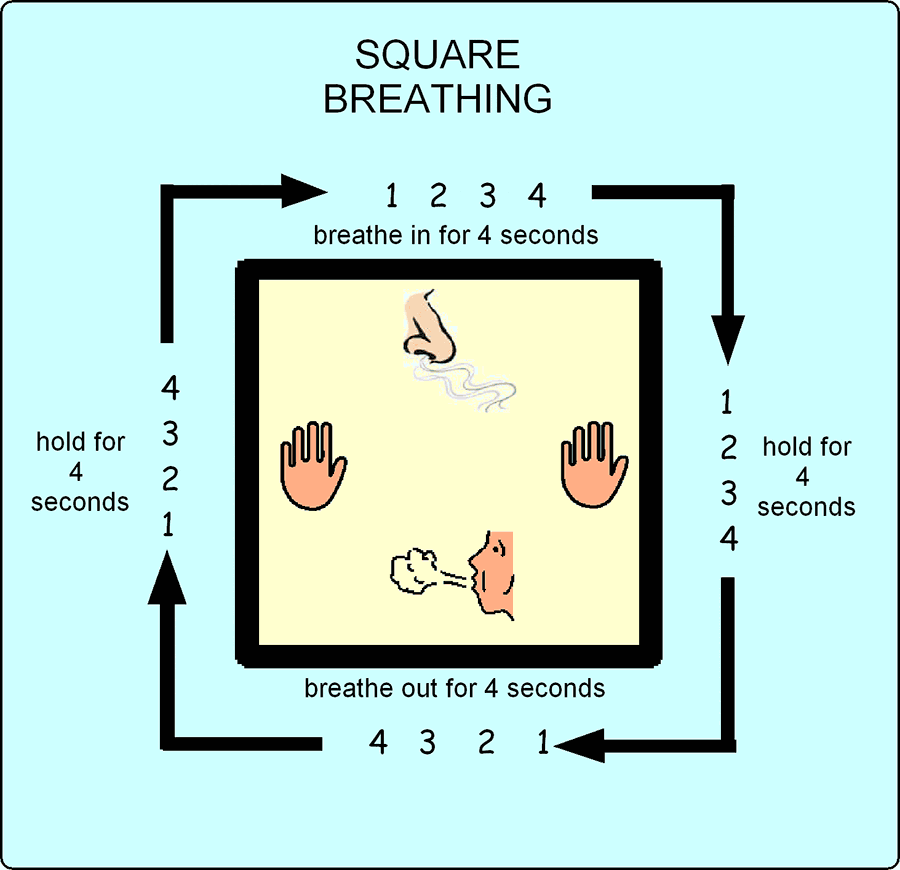 Follow the rats!
If the hull is breached and the ship begins to take on water, the lowest parts of the ship are generally filled first. This is also where much of a ship's vermin dwell. Rats have been known to be the first to abandon a sinking ship, which seems like intelligence at first until they plunge into the ocean and drown anyhow. They do however, set the right example of where to go as the ship is filling up.

Getting to the deck as fast as possible is extremely important. It would seem fairly obvious to avoid heading deeper and more towards the center of the ship as it sinks, but when panic sets in it's easier to lose orientation and to get lost. Similarly to a burning building situation, avoid using the elevators; it would be terrible to get stuck in one as the boat goes under. If you have time, make sure to grab your evacuation bag!

A stable ship is a sinking ship
A good thing to know if you're on the deck of your own boat, if the boat seems to be rolling less than it should, it could be filling up with water. The weight of the water is preventing your boat from rolling with the waves, time to abandon ship!

Calling for Help
If you're on a big cruise ship, you are clearly not responsible for calling for help. If you're on your own boat however, it's important to not only have a radio, but to know how to use it. Your radio should always be on and tuned to marine VHF radio channel Six-Teen (16) or Frequency 161.400 or 156.800 MHz; marine MF/SSB on 2182 kHz. The coastguard and other ocean rescue authorities are constantly monitoring these channels and will be able to dispatch help in an emergency. Most modern radios are equipped with a Digital Select Calling (DCS) button, which will send your GPS coordinates along with a Mayday beacon to the coastguard once pressed.

Life boats
Without pushing or shoving, find a lifejacket, put it on before helping anyone else, and get yourself on a lifeboat in an orderly fashion. Your own morals will dictate whether you let women and children on the boats first, just know that the longer you stay aboard, the lower your chances of survival. And if you end up in the water as opposed to aboard a life raft, your odds for survival drop by as much as 70%. The water surrounding the Titanic when it sank was 28 degrees, giving swimmers about 15-30 minutes before their hearts stopped.

"The majority of the survivors of the Titanic disaster "were women, children and people with young children," Thomas H. Maugh II wrote for the Los Angeles Times, compared to the Lusitania, where they were primarily "young men and women who responded immediately to their powerful survival instincts," according to the Associated Press."

Source: Sinking Ship Escape Etiquette
Tips to follow once on the lifeboat:
Continue to remain calm
Protect your skin from the sun
Drink your fresh water sparingly
Whenever it rains use whatever you can to capture the water. Dehydration occurs quickly on the open seas.
The vastness of the ocean and the apparent "hopelessness" of the situation can make people freak out, so try to keep people's brains occupied with conversation, singing, or games.

All you can do at this point is let the raft drift to shore, using your flares sparingly to attract the attention of other boats or aircraft.
Source B: 19th century literary nonfiction
Extract from a booklet containing an eye-witness account of a shipwreck that occurred in Seaford in 1809. 

One of the two men that were preserved of this vessel, had his nose cut asunder by the sudden fall of some timber upon him before he quit the ship, but his wound, though painful, turned out neither malignant nor dangerous.
All of the distressed crews that could, by the most resolute efforts, be saved from the various vessels, were saved before ten o'clock in the morning, one only excepted, the preservation of whom is deserving of particular mention, and the following are the circumstances of it:-
The piteous spectacle of the wrecks was within a very short distance of Blatchington; and the Commanding Officer of the military there stationed, Captain Brown, and the greater part of the subordinates of the 81st infantry, as well as the Officers generally of that regiment, took very active and humane parts on the luckless situation.
It so occurred, that Mr. Derenzy, a Lieutenant in the 81st, after various successful efforts in rescuing his fellow-men from the brine of death, discovered a poor mariner in the last agonies of exhaustion, sometimes beneath and sometimes above the surface of the billows*, feebly buffeting the waves, with the dying hope of being yet enabled of reaching the shore.
The soul of the truly courageous but tender-hearted veteran, was sensibly touched by the distressing picture of human woe that was now again exhibited before him, and he carefully watched every movement of the sufferer under the gratifying persuasion that the moment would arrive when he, by plunging in the water, should be able to afford him effectual relief.
The drowning man, however, appeared to have expended the last effort he could command soon after Mr. Derenzy had discovered him, and, at length, as resignant to the will of the all-good and all-powerful spirit of the universe, his eyes were raised on high, and the next moment he sunk as in the icy embrace of death.
The feelings of Mr. Derenzy were now wrought up to the highest pitch of agony -"I'll save the poor fellow," he exclaimed, "or perish in the attempt," and instantly plunged into the foaming surges, and was for some time lost to observation.
This brave and noble character, however, was at length, grasping firmly part of the habilements* of the object he had sought with one hand, while, with the other, he attempted to make good his return to the land. At this critical moment, a heavy fragment of the wreck struck Mr. Derenzy on the temple; the blow was forcible, and deprived him of his senses; he could no longer strive to stem the current and regain the land; but still held the poor sailor in his grasp, until lost, as it were, in the torpor* of death, both sank together.

*Glossary
billows = large sea waves
habilements = clothing
torpor = a state of physical or mental inactivity; tiredness
Section A: Reading
Answer all questions in this section.
You are advised to spend about 45 minutes on this section.


Q1. Read again the first part of Source A from lines 1 to 33.

Choose four statements below which are true.	
[4 marks]
A. You are unlikely to survive being on a sinking ship.
B. Staying calm is very important if you are on a sinking ship.
C. Passengers on boat trips are always provided with a survival kit.
D. Your survival kit should include something to eat.
E. It is important to know where your closest lifeboat is.
F. You should carry a lifejacket at all times when on board.
G. It is easier to tread water in the sea than in a swimming pool because of the salt water.
H. If you hear the horn eight times, this is the signal to abandon ship.


Q2. You need to refer to Source A and Source B for this question.

Use details from both sources. Write a summary of the differences in the purposes of the two texts.
								 [8 marks]



Q3. You now need to refer to Source B, lines 15-31 only. 

How does the writer use language to show Mr Derenzy’s bravery?
								 [12 marks]



Q4. You need to refer to Source A and Source B for this question.

Compare how the two writers convey different attitudes towards being on a sinking ship.

In your answer, you could:
•	compare their different attitudes
•	compare the methods they use to convey their attitudes
•	support your ideas with references to both texts
								[16 marks]
Responses:
______________________________________________________________________________________________________________________________________________________________________________________________________________________________________________________________________________________________________________________________________________________________________________________________________________________________________________________________________________________________________________________________________________________________________________________________________________________________________________________________________________________________________________________________________________________________________________________________________________________________________________________________________________________________________________________________________________________________________________________________________________________________________________________________________________________________________________________________________________________________________________________________________________________________________________________________________________________________________________________________________________________________________________________________________________________________________________________________________________________________________________________________________________________________________________________________________________________________________________________________________________________________________________________________________________________________________________________________________________________________________________________________________________________________________________________________________________________________________________________________________________________________________________________________________________________________________________________________________________________________________________________________________________________________________________________________________________________________________________________________________________________________________________________________________________________________________________________________________________________________________________________________________________________________________________________________
________________________________________________________________________________________________________________________________________________________________________________________________________________________________________________________________________________________________________________________________________________________________________________________________________________________________________________________________________________________________________________________________________________________________________________________________________________________________________________________________________________________________________________________________________________________________________________________________________________________________________________________________________________________________________________________________________________________________________________________________________________________________________________________________________________________________________________________________________________________________________________________________________________________________________________________________________________________________________________________________________________________________________________________________________________________________________________________________________________________________________________________________________________________________________________________________________________________________________________________________________________________________________________________________________________________________________________________________________________________________________________________________________________________________________________________________________________________________________________________________________________________________________________________________________________________________________________________________________________________________________________________________________________________________________________________________________________________________________________________________________________________________________________________________________________________________________________________________________________________________________________________________________________________________________________________________________________________________________________________
________________________________________________________________________________________________________________________________________________________________________________________________________________________________________________________________________________________________________________________________________________________________________________________________________________________________________________________________________________________________________________________________________________________________________________________________________________________________________________________________________________________________________________________________________________________________________________________________________________________________________________________________________________________________________________________________________________________________________________________________________________________________________________________________________________________________________________________________________________________________________________________________________________________________________________________________________________________________________________________________________________________________________________________________________________________________________________________________________________________________________________________________________________________________________________________________________________________________________________________________________________________________________________________________________________________________________________________________________________________________________________________________________________________________________________________________________________________________________________________________________________________________________________________________________________________________________________________________________________________________________________________________________________________________________________________________________________________________________________________________________________________________________________________________________________________________________________________________________________________________________________________________________________________________________________________________________________________________________________________
________________________________________________________________________________________________________________________________________________________________________________________________________________________________________________________________________________________________________________________________________________________________________________________________________________________________________________________________________________________________________________________________________________________________________________________________________________________________________________________________________________________________________________________________________________________________________________________________________________________________________________________________________________________________________________________________________________________________________________________________________________________________________________________________________________________________________________________________________________________________________________________________________________________________________________________________________________________________________________________________________________________________________________________________________________________________________________________________________________________________________________________________________________________________________________________________________________________________________________________________________________________________________________________________________________________________________________________________________________________________________________________________________________________________________________________________________________________________________________________________________________________________________________________________________________________________________________________________________________________________________________________________________________________________________________________________________________________________________________________________________________________________________________________________________________________________________________________________________________________________________________________________________________________________________________________________________________________________________________________
8. Section B: Article
Section B: Writing
You are advised to spend about 45 minutes on this section.
Write in full sentences.
You are reminded of the need to plan your answer.
You should leave enough time to check your work at the end.
Q5. ‘Survival skills should be a part of the school curriculum.’

Write an article for an e-magazine aimed at people your age, giving your thoughts in response to this statement.



(24 marks for content and organisation
16 marks for technical accuracy)
[40 marks]

Plan:
Responses:
______________________________________________________________________________________________________________________________________________________________________________________________________________________________________________________________________________________________________________________________________________________________________________________________________________________________________________________________________________________________________________________________________________________________________________________________________________________________________________________________________________________________________________________________________________________________________________________________________________________________________________________________________________________________________________________________________________________________________________________________________________________________________________________________________________________________________________________________________________________________________________________________________________________________________________________________________________________________________________________________________________________________________________________________________________________________________________________________________________________________________________________________________________________________________________________________________________________________________________________________________________________________________________________________________________________________________________________________________________________________________________________________________________________________________________________________________________________________________________________________________________________________________________________________________________________________________________________________________________________________________________________________________________________________________________________________________________________________________________________________________________________________________________________________________________________________________________________________________________________________________________________________________________________________________________________________
________________________________________________________________________________________________________________________________________________________________________________________________________________________________________________________________________________________________________________________________________________________________________________________________________________________________________________________________________________________________________________________________________________________________________________________________________________________________________________________________________________________________________________________________________________________________________________________________________________________________________________________________________________________________________________________________________________________________________________________________________________________________________________________________________________________________________________________________________________________________________________________________________________________________________________________________________________________________________________________________________________________________________________________________________________________________________________________________________________________________________________________________________________________________________________________________________________________________________________________________________________________________________________________________________________________________________________________________________________________________________________________________________________________________________________________________________________________________________________________________________________________________________________________________________________________________________________________________________________________________________________________________________________________________________________________________________________________________________________________________________________________________________________________________________________________________________________________________________________________________________________________________________________________________________________________________________________________________________________________
________________________________________________________________________________________________________________________________________________________________________________________________________________________________________________________________________________________________________________________________________________________________________________________________________________________________________________________________________________________________________________________________________________________________________________________________________________________________________________________________________________________________________________________________________________________________________________________________________________________________________________________________________________________________________________________________________________________________________________________________________________________________________________________________________________________________________________________________________________________________________________________________________________________________________________________________________________________________________________________________________________________________________________________________________________________________________________________________________________________________________________________________________________________________________________________________________________________________________________________________________________________________________________________________________________________________________________________________________________________________________________________________________________________________________________________________________________________________________________________________________________________________________________________________________________________________________________________________________________________________________________________________________________________________________________________________________________________________________________________________________________________________________________________________________________________________________________________________________________________________________________________________________________________________________________________________________________________________________________________
9. Section A: Africa
Source A: 21st century nonfiction
Janette Smith describes her experience of a safari at a famous South African Safari Park in 2010. 

On safari in South Africa

Janette Smith
Friday 5 October 2012

"Keep an eye out for John Travolta!" laughs our driver, as we peer out of the taxi
window, hoping to spot a warthog or two in the African bush. We are on our way to the swish Shamwari Game Reserve in South Africa's Eastern Cape, one of the world's
leading luxury safari destinations, and occasional retreat for various species of celebrity.

My boyfriend Tony and I arrive at
Shamwari with only 10 minutes until
our first game drive. Our ranger,
Ryan, gives a passionate
introduction to the reserve,
explaining the rich and diverse
ecosystem (which contains five out
of the seven South African
"biomes*") within a 25,000-hectare
malaria-free plot. He asks our newly
formed group of six what we'd like to
see most and on the face of it seems
enthused by our almost collective
response – lions.

Ryan's genuine enthusiasm for what he does is matched by the speed at which he
drives. We skid down valleys, bounce out of our seatbelts and streak through mud in
pursuit of a dot on the horizon. The land is thick with pine bushes, like huge oversized
brittle dandelions, positioned against the dense green vegetation and scorched red soil. The bush is vast and stark, and there is a simple pleasure in feeling lost and small within it.

Shamwari's well-managed system, whereby rangers radio each other with key sightings, means that after a couple of drives we've been about a metre away from most of the big five. Highlights included: seeing the elephant calf feeding from its mother (a reminder that there really is milk and flesh inside these massive clay units); the agility of the baby rhino (so swift and light of foot I felt I could blow her one-tonne weight over in one breath); and feeling trapped by a leopard's fixed glare as we intruded on her mating territory (which quickly turned the usual zoo dynamic of "the viewer" and "the viewed" on its head).

The natural excitement of being outdoors and on the game drive is amplified by brilliant stage management by the Shamwari staff; the rangers are the stars of the show. Ryan’s genuine love of the environment shines through any manufactured feel. His admiration for the whole ecosystem ensures that this is not just a whistlestop tour around the Big Five. We chew spekboom – a succulent known as elephant bush – and understand from its sweet taste why elephants like it so much, we taste aloe* hold dung from black and white rhino in our hands to learn how to spot evidence of the black rhino's hooked upper lip and "browser" diet. Ryan's skilled at teaching us to slow down, appreciate whatever comes our way and challenge our own preconceptions of what we will enjoy most.
When we go on a trail walk, the dramatic belly of the bush comes to life and for a couple
of hours we become part of the landscape. There is a huge variety of birdlife at
Shamwari and the trail walk lets us experience the flame-licked wings of the Knysna
touraco*, the guttural* 45 blare of the heron and the orange belly of the Malachite
kingfisher.

Towards the end of the week the drives become more relaxed. We spend half an hour
listening to the melancholy call of the African fish eagle; we opt for watching springbok
leaping into the air (pronking) over a rumoured leopard sighting; we track a lion by following her footprints and trying to analyse the behaviour of the antelope that are
spread out around her. When we eventually find her we follow her until it gets dark.

In our taxi to the airport the driver asks if we saw Prince William or Oprah Winfrey.
Despite experiencing all the luxuries that Shamwari has to offer, it's the first time all
week that I'm reminded of my earlier concerns about a sanitised* safari experience.

*Glossary
biomes: = a large community of plants and animals.
aloe =  a large plant.
Knysna touraco = a bird found in South Africa.
guttural = a harsh-sound noise.
Sanitised = something with the unacceptable or less welcoming elements removed.
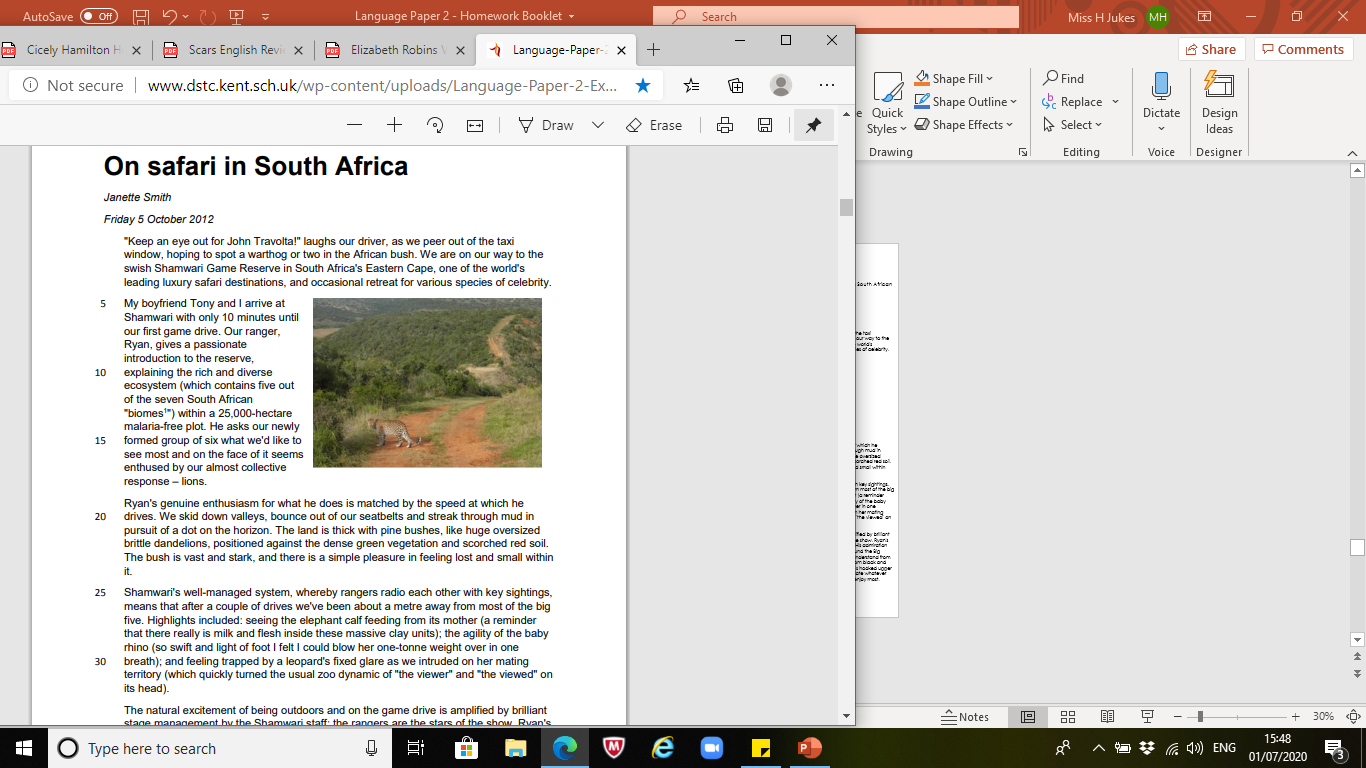 When we go on a trail walk, the dramatic belly of the bush comes to life and for a couple of hours we become part of the landscape. There is a huge variety of birdlife at Shamwari and the trail walk lets us experience the flame-licked wings of the Knysna touraco*, the guttural* 45 blare of the heron and the orange belly of the Malachite kingfisher.

Towards the end of the week the drives become more relaxed. We spend half an hour listening to the melancholy call of the African fish eagle; we opt for watching springbok leaping into the air (pronking) over a rumoured leopard sighting; we track a lion by following her footprints and trying to analyse the behaviour of the antelope that are spread out around her. When we eventually find her we follow her until it gets dark.

In our taxi to the airport the driver asks if we saw Prince William or Oprah Winfrey. Despite experiencing all the luxuries that Shamwari has to offer, it's the first time all week that I'm reminded of my earlier concerns about a sanitised* safari experience.





*Glossary
biomes: = a large community of plants and animals.
aloe =  a large plant.
Knysna touraco = a bird found in South Africa.
guttural = a harsh-sound noise.
Sanitised = something with the unacceptable or less welcoming elements removed.
Source B: 19th century literary nonfiction
In the late 19th Century, European countries sought to colonise (take control over) large parts of the African continent. In this piece, explorer Henry Morton Stanley describes a confrontation his expedition party has with a group of African tribes-people on the Livingstone River.

In these wild regions our mere presence excited the most furious passions of hate and murder, just as in shallow waters a deep vessel stirs up muddy sediments. It appeared to be a necessity, then why should we regret it? Could a man contend with the inevitable? 
At 2pm, heralded by savage shouts from the wasp storm, which from some cause or other are unusually exultant, we emerge out of the shelter of the deeply wooded banks in presence of a vast affluent, nearly 2000 yards across at the mouth. We pull briskly on to gain the right bank, and come in view of the right branch of the affluent, when, looking upstream, we see a sight that sends the blood tingling through every nerve and fibre of the body, arouses not only our most lively interest, but also our most lively apprehensions – a flotilla of gigantic canoes bearing down upon is, which both in size and numbers utterly eclipse anything encountered hitherto! Instead of aiming for the right bank, we form in line, and keep straight down the river, the boat taking position behind. Yet after a moment’s reflection, as I note the number of the savages, and the daring manner of the pursuit, and the desire of our canoes to abandon the steady compact line, I give the order to drop anchor. Four of our canoes affect not to listen, until I chase them, and threaten them with my guns. This compelled them to return to the line, which is formed of eleven double canoes, anchored 10 yards apart. The boat moves up to the front and takes position 50 yards above them. The shields are next lifted by the non-combatants, men, women and children, in the bows, and along the outer lines, as well as astern, and from behind these, the muskets and rifles are aimed. 
We have sufficient time to take a view of the might force bearing down on us, and to count the number of the war-vessels which have been collected from the Livingstone and its great affluent. There are fifty-four of them! A monster canoe leads the way, with two rows of upstanding paddles, forty men on a side, their bodies bending and swaying in unison with a swelling barbarous chorus they drive her down towards us. In the bow, standing on what appears to be a platform, are ten prime young warriors, their heads bright with feather of the parrot, crimson and grey: at the stern, eight men, with long paddles, whose tops are decorated with ivory balls, guide the monster vessel; and dancing up and down from stern to stern are ten men, who appear to be chiefs. The crashing sound of large drums, a hundred blasts from ivory horns and a thrilling chant from two thousand human throats, do not tend to soothe our nerves or to increase our confidence. We have no time to pray, or to take sentimental looks at the savage world, or even breathe a sad farewell to it. So many other things have to be done speedily and well.
As the foremost canoe comes rushing down, and its consorts on either side beating the water into foam, and raising their jets of water with their sharp prows, I turn to take a last look at our people, and say to them: 
“Boys, be firm as iron; wait until you see the first spear, and then take good aim. Don’t fire all at once. Keep aiming until you are sure of your man. Don’t think of running away, for only your guns can save you”. 
The monster canoe aims straight for my boat, as though it would run us down; but, when within fifty yards off, swerves aside, and, when nearly opposite, the warriors above the manned prow let fly their spears, and on either side there is a noise of rushing bodies. But every sound is soon lost in the ripping, cracking musketry. For five minutes we are so absorbed in firing that we take no note of the anything else; but at the end of that time we are made aware that the enemy is reforming about 200 yards above us. 
Our blood is up now. It is a murderous world, and we feel for the first time that we hate the filthy, vulturous ghouls who inhabit it. 


*Glossary
exultant = triumphant or happy.
affluent = a stream that flows into a larger river.
Flotilla: A small fleet of boats sailing together.
hitherto = up until that point.
astern = behind or towards the rear of a ship.
muskets = light guns with long barrels.
Livingstone = a River in Africa.
barbarous = extremely brutal, primitive and uncivilised.
prows = the pointed front of a ship.
vulturous = resembling the vulture.
Section A: Reading
Answer all questions in this section.
You are advised to spend about 45 minutes on this section.


Q1. Read again the first part of Source A from lines 1 to 33.

Choose four statements below which are true.	
[4 marks]
A. The writer sees John Travolta when she arrives in South Africa.
B. The first Safari Trip takes place very quickly after arrival.
C. The Game Reserve is very popular and fashionable.
D. The staff at the Game Reserve enjoy their jobs.
E. The writer is travelling alone.
F. The group are only interested in seeing big animals like lions.
G. The Reserve contains a variety of different plants and animals.
H. The tourists must take precautions against the Malaria virus.

Q2. You need to refer to Source A and Source B for this question.

The experiences of the writers’ in Africa are very different. Write a summary of the differences between the two writers’ experiences.
								[8 marks]



Q3. You now need to refer only to Source B.

How does Stanley use language to convey a sense of threat and intimidation?
								[12 marks]




Q4. You need to refer to Source A and Source B for this question.

Compare how the writers have conveyed their different views about Africa and the
experiences they have.

In your answer, you could:
•compare their different attitudes
•compare the methods they use to convey their attitudes
•support your ideas with references to both texts
								[16 marks]
Responses:
______________________________________________________________________________________________________________________________________________________________________________________________________________________________________________________________________________________________________________________________________________________________________________________________________________________________________________________________________________________________________________________________________________________________________________________________________________________________________________________________________________________________________________________________________________________________________________________________________________________________________________________________________________________________________________________________________________________________________________________________________________________________________________________________________________________________________________________________________________________________________________________________________________________________________________________________________________________________________________________________________________________________________________________________________________________________________________________________________________________________________________________________________________________________________________________________________________________________________________________________________________________________________________________________________________________________________________________________________________________________________________________________________________________________________________________________________________________________________________________________________________________________________________________________________________________________________________________________________________________________________________________________________________________________________________________________________________________________________________________________________________________________________________________________________________________________________________________________________________________________________________________________________________________________________________________________
________________________________________________________________________________________________________________________________________________________________________________________________________________________________________________________________________________________________________________________________________________________________________________________________________________________________________________________________________________________________________________________________________________________________________________________________________________________________________________________________________________________________________________________________________________________________________________________________________________________________________________________________________________________________________________________________________________________________________________________________________________________________________________________________________________________________________________________________________________________________________________________________________________________________________________________________________________________________________________________________________________________________________________________________________________________________________________________________________________________________________________________________________________________________________________________________________________________________________________________________________________________________________________________________________________________________________________________________________________________________________________________________________________________________________________________________________________________________________________________________________________________________________________________________________________________________________________________________________________________________________________________________________________________________________________________________________________________________________________________________________________________________________________________________________________________________________________________________________________________________________________________________________________________________________________________________________________________________________________________
________________________________________________________________________________________________________________________________________________________________________________________________________________________________________________________________________________________________________________________________________________________________________________________________________________________________________________________________________________________________________________________________________________________________________________________________________________________________________________________________________________________________________________________________________________________________________________________________________________________________________________________________________________________________________________________________________________________________________________________________________________________________________________________________________________________________________________________________________________________________________________________________________________________________________________________________________________________________________________________________________________________________________________________________________________________________________________________________________________________________________________________________________________________________________________________________________________________________________________________________________________________________________________________________________________________________________________________________________________________________________________________________________________________________________________________________________________________________________________________________________________________________________________________________________________________________________________________________________________________________________________________________________________________________________________________________________________________________________________________________________________________________________________________________________________________________________________________________________________________________________________________________________________________________________________________________________________________________________________________
________________________________________________________________________________________________________________________________________________________________________________________________________________________________________________________________________________________________________________________________________________________________________________________________________________________________________________________________________________________________________________________________________________________________________________________________________________________________________________________________________________________________________________________________________________________________________________________________________________________________________________________________________________________________________________________________________________________________________________________________________________________________________________________________________________________________________________________________________________________________________________________________________________________________________________________________________________________________________________________________________________________________________________________________________________________________________________________________________________________________________________________________________________________________________________________________________________________________________________________________________________________________________________________________________________________________________________________________________________________________________________________________________________________________________________________________________________________________________________________________________________________________________________________________________________________________________________________________________________________________________________________________________________________________________________________________________________________________________________________________________________________________________________________________________________________________________________________________________________________________________________________________________________________________________________________________________________________________________________________
8. Section B: Article
Section B: Writing
You are advised to spend about 45 minutes on this section.
Write in full sentences.
You are reminded of the need to plan your answer.
You should leave enough time to check your work at the end.
Q5. ‘As a developing continent, Africa should be given financial aid by richer countries in the West to support them to improve the quality of life for its citizens’.

Write a letter to a Government Minister in which you argue your opinion on this statement.



(24 marks for content and organisation
16 marks for technical accuracy)
[40 marks]

Plan:
Responses:
______________________________________________________________________________________________________________________________________________________________________________________________________________________________________________________________________________________________________________________________________________________________________________________________________________________________________________________________________________________________________________________________________________________________________________________________________________________________________________________________________________________________________________________________________________________________________________________________________________________________________________________________________________________________________________________________________________________________________________________________________________________________________________________________________________________________________________________________________________________________________________________________________________________________________________________________________________________________________________________________________________________________________________________________________________________________________________________________________________________________________________________________________________________________________________________________________________________________________________________________________________________________________________________________________________________________________________________________________________________________________________________________________________________________________________________________________________________________________________________________________________________________________________________________________________________________________________________________________________________________________________________________________________________________________________________________________________________________________________________________________________________________________________________________________________________________________________________________________________________________________________________________________________________________________________________________
________________________________________________________________________________________________________________________________________________________________________________________________________________________________________________________________________________________________________________________________________________________________________________________________________________________________________________________________________________________________________________________________________________________________________________________________________________________________________________________________________________________________________________________________________________________________________________________________________________________________________________________________________________________________________________________________________________________________________________________________________________________________________________________________________________________________________________________________________________________________________________________________________________________________________________________________________________________________________________________________________________________________________________________________________________________________________________________________________________________________________________________________________________________________________________________________________________________________________________________________________________________________________________________________________________________________________________________________________________________________________________________________________________________________________________________________________________________________________________________________________________________________________________________________________________________________________________________________________________________________________________________________________________________________________________________________________________________________________________________________________________________________________________________________________________________________________________________________________________________________________________________________________________________________________________________________________________________________________________________
________________________________________________________________________________________________________________________________________________________________________________________________________________________________________________________________________________________________________________________________________________________________________________________________________________________________________________________________________________________________________________________________________________________________________________________________________________________________________________________________________________________________________________________________________________________________________________________________________________________________________________________________________________________________________________________________________________________________________________________________________________________________________________________________________________________________________________________________________________________________________________________________________________________________________________________________________________________________________________________________________________________________________________________________________________________________________________________________________________________________________________________________________________________________________________________________________________________________________________________________________________________________________________________________________________________________________________________________________________________________________________________________________________________________________________________________________________________________________________________________________________________________________________________________________________________________________________________________________________________________________________________________________________________________________________________________________________________________________________________________________________________________________________________________________________________________________________________________________________________________________________________________________________________________________________________________________________________________________________________